A 18. század festészete
Rosszika
I. Péter korában
1730–1760 években
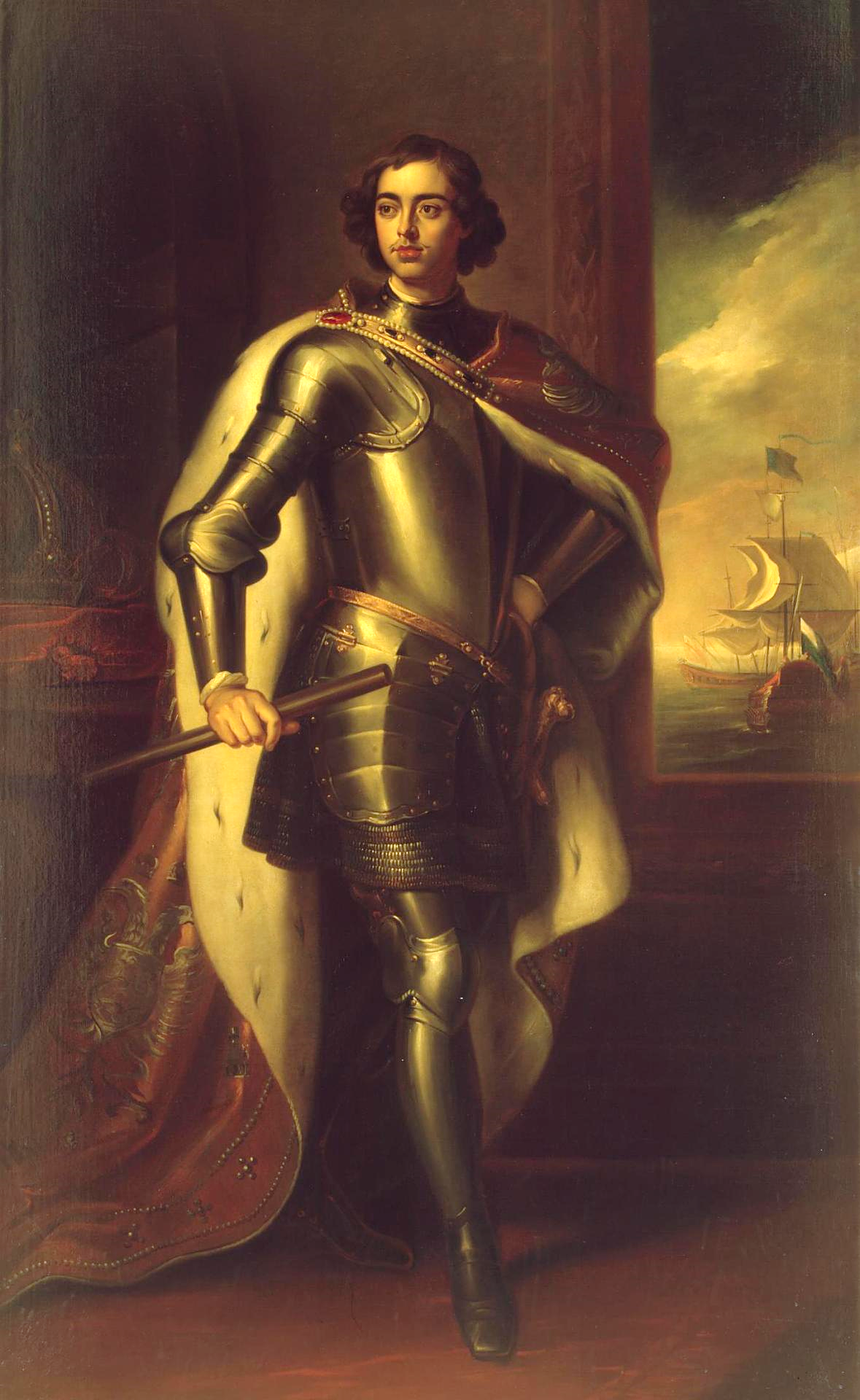 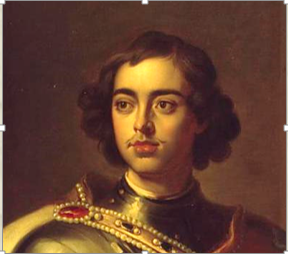 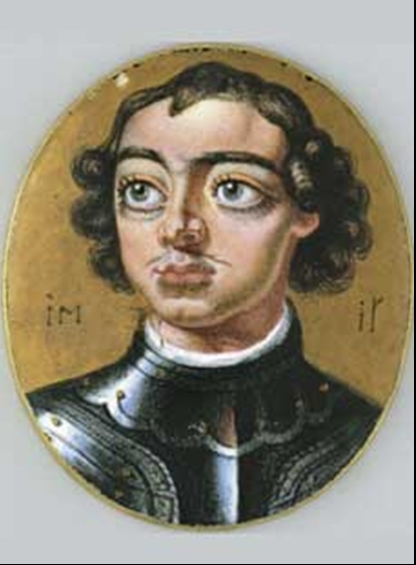 Gottfried Kneller (angol festő), I. Péter (1696, London)
Louis Caravaque(1716-tól – 1752/54)
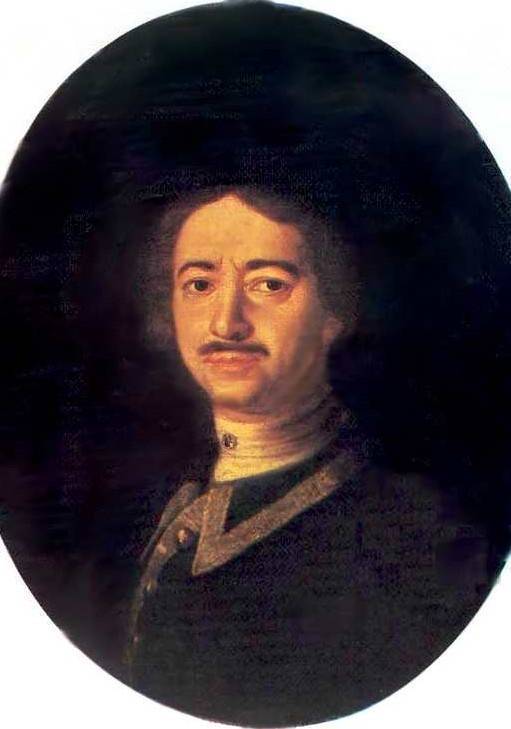 Tanítványai:I. Visnyákov, A. Antropov, M. Zaharov
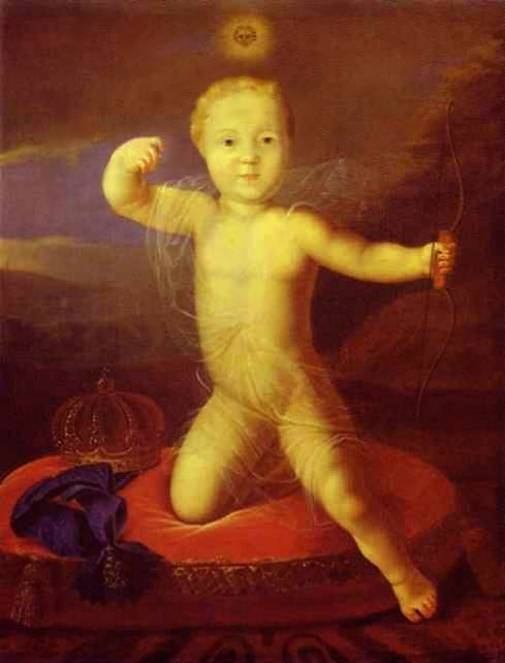 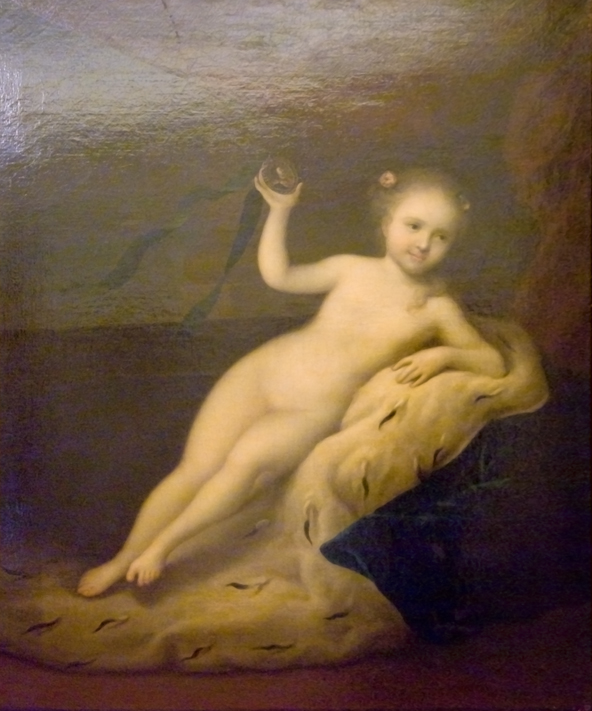 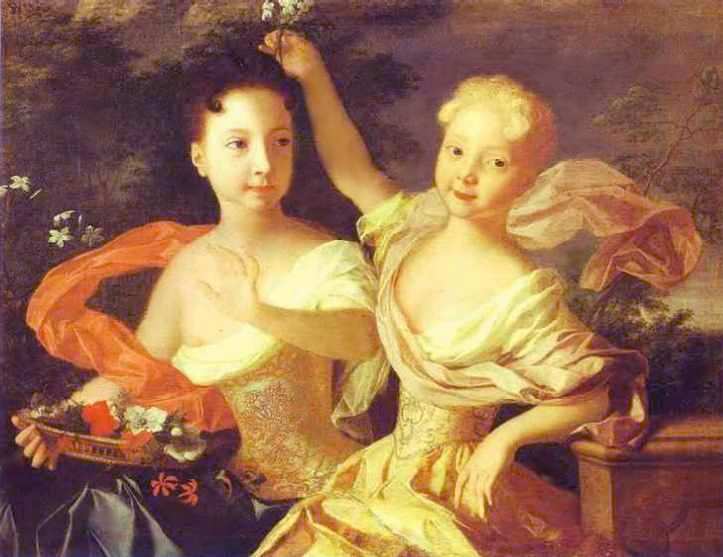 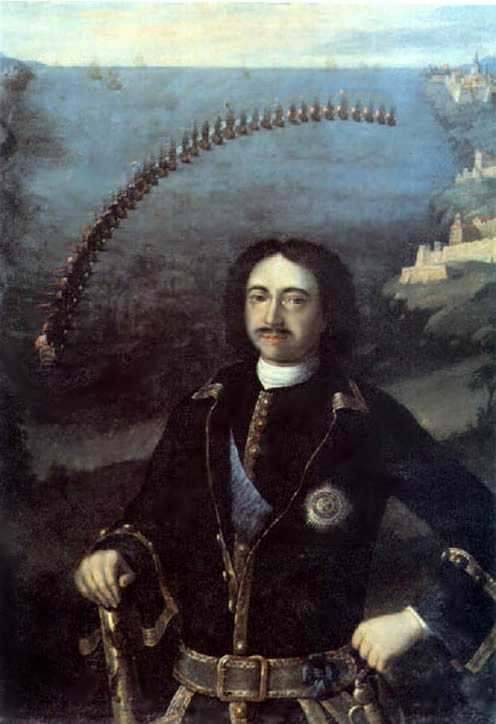 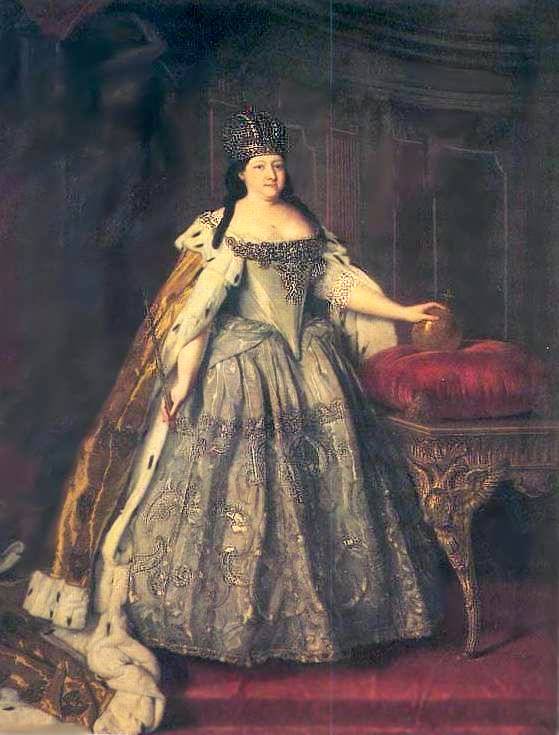 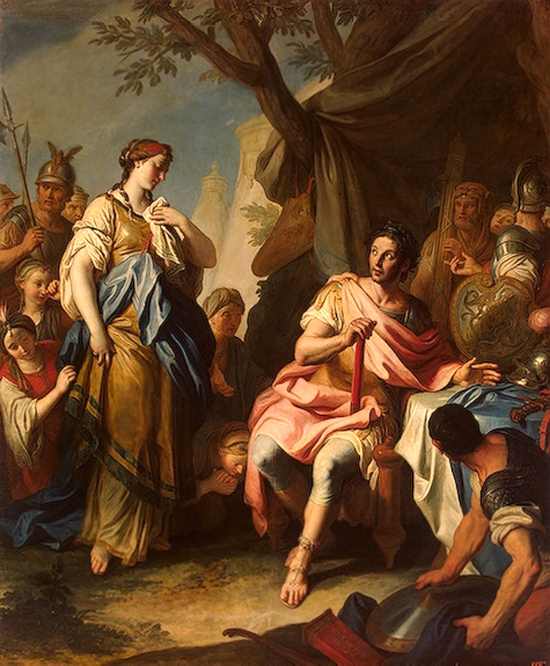 Pietro Antonio Rotari (1756-tól – 1762)
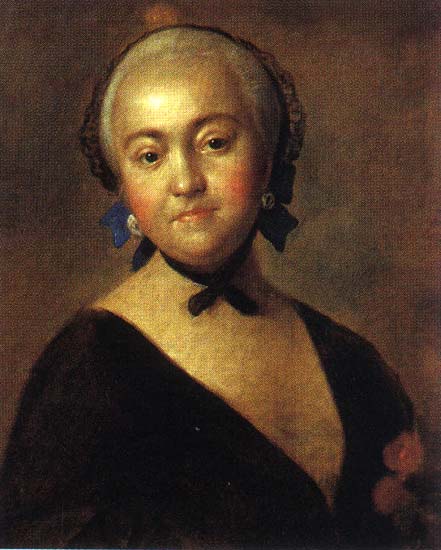 Tanítványai:A. Loszenko, F. Rokotov, I. Argunov
Nagy Sándor és Roxán
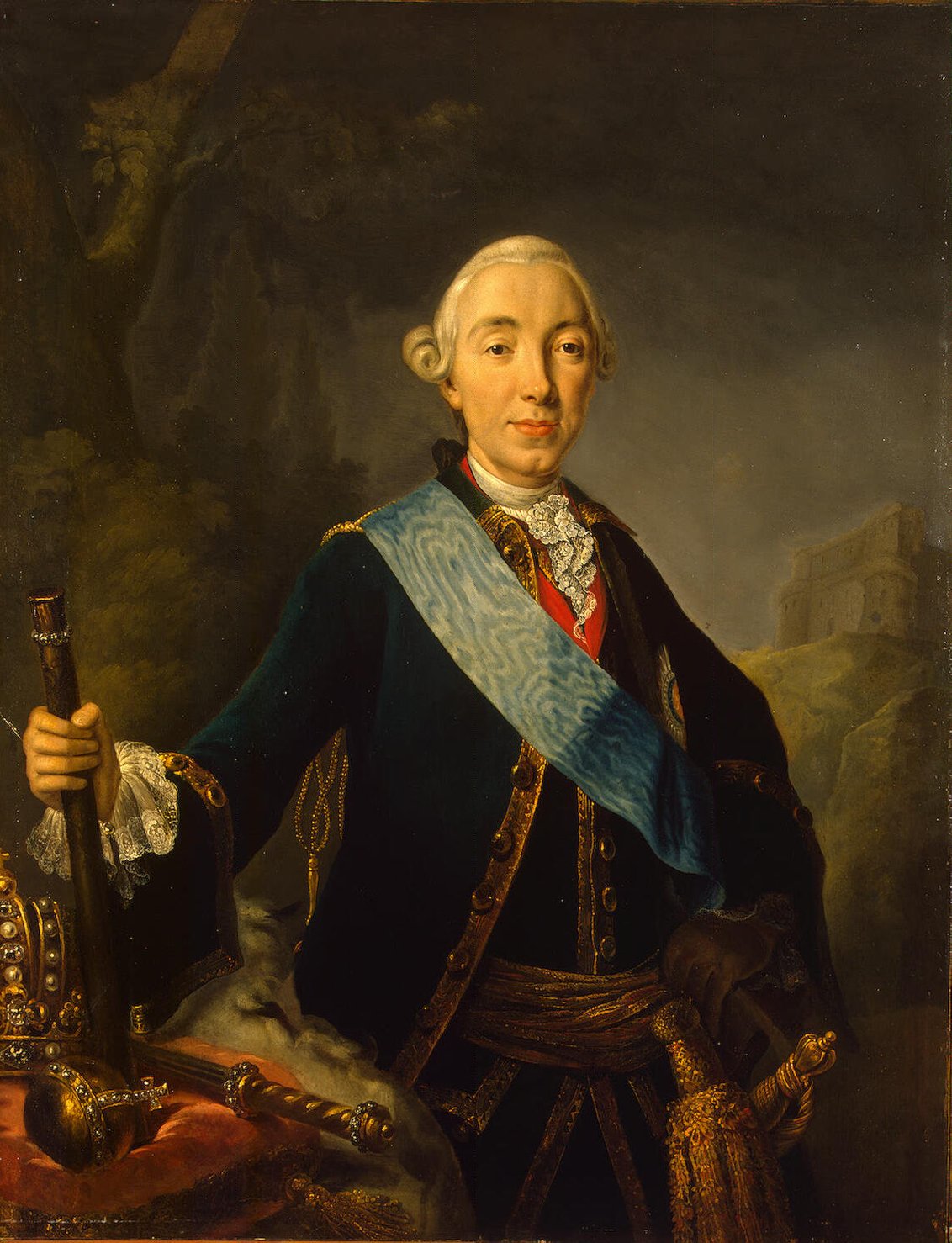 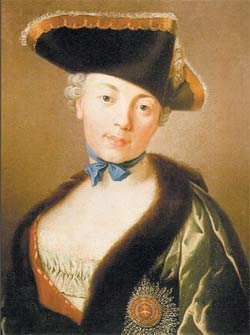 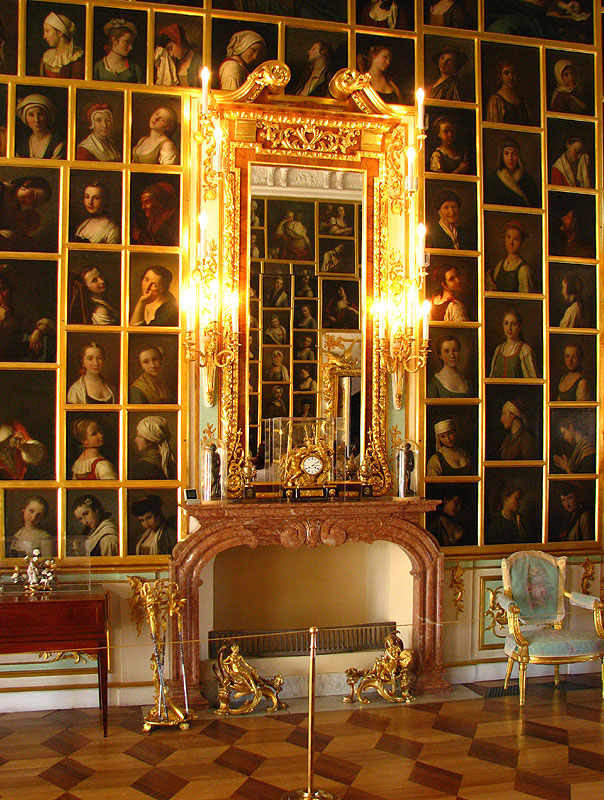 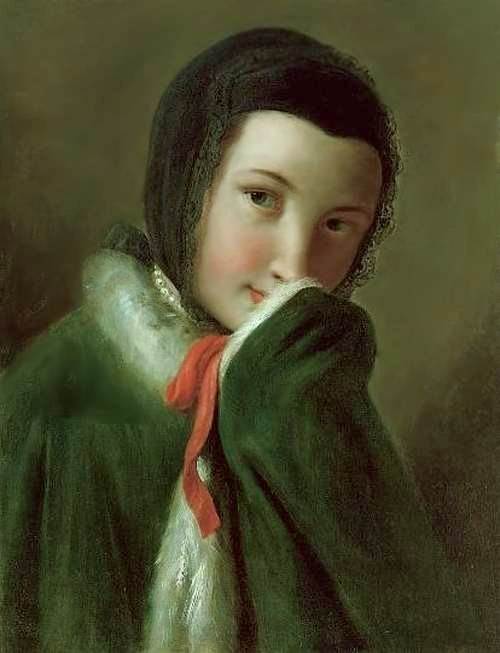 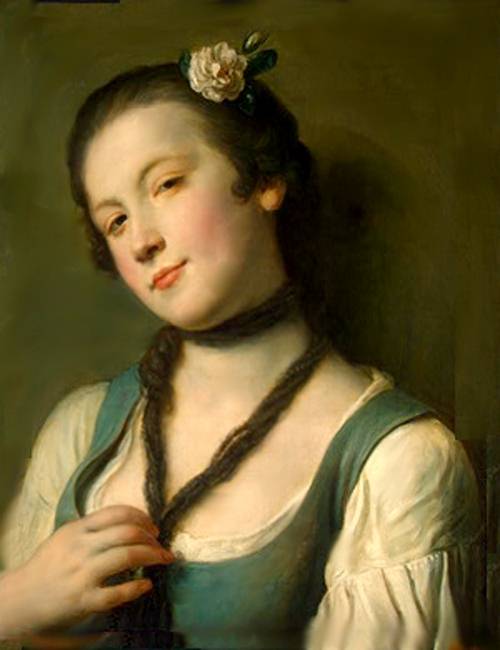 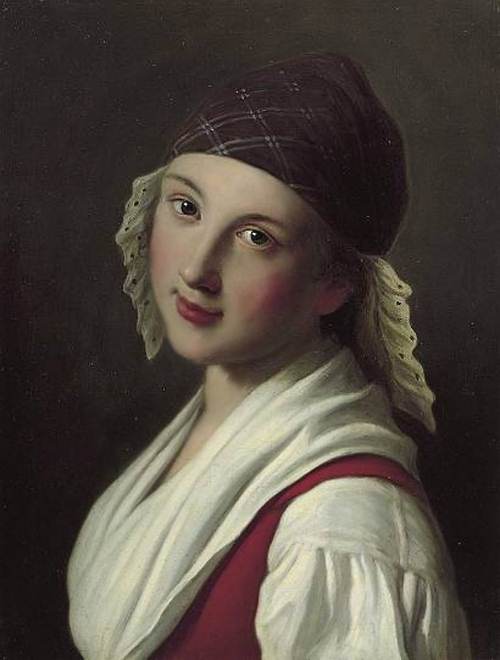 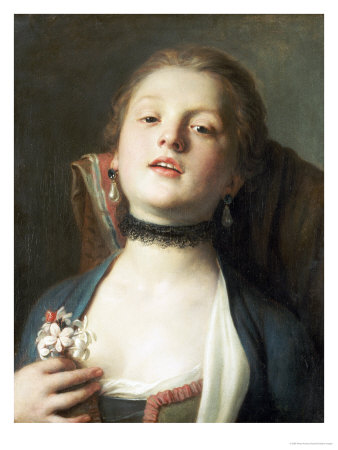 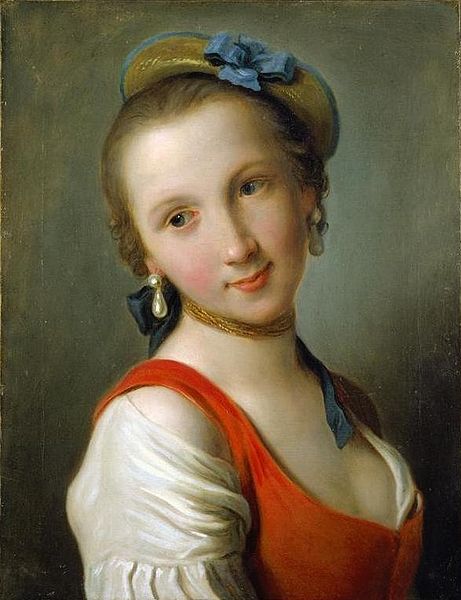 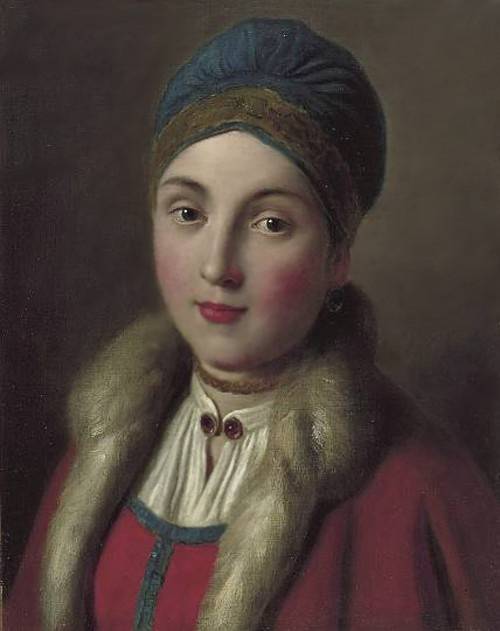 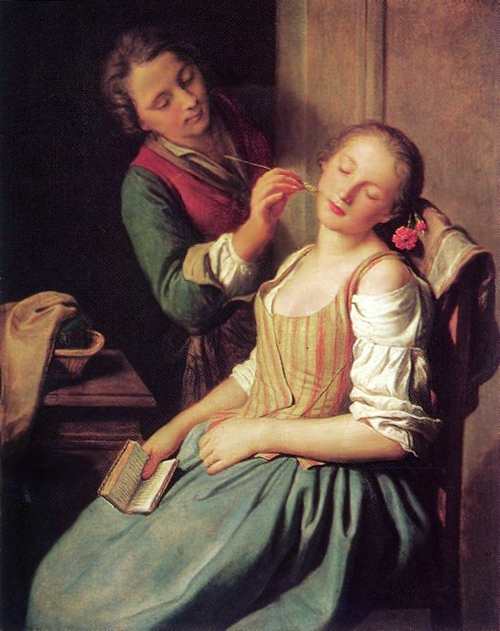 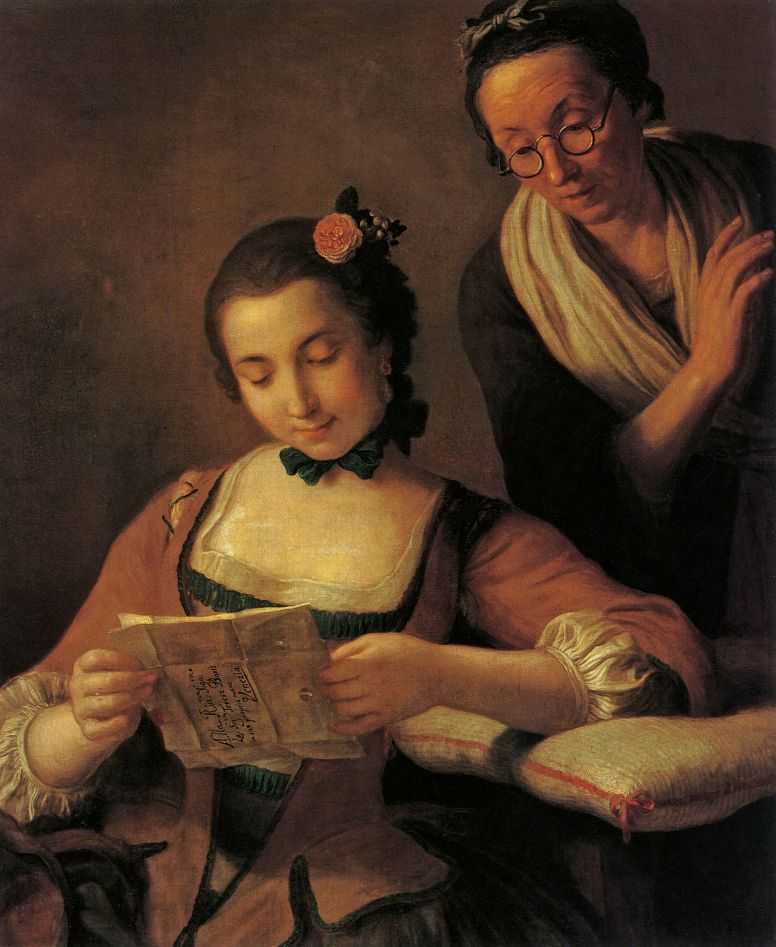 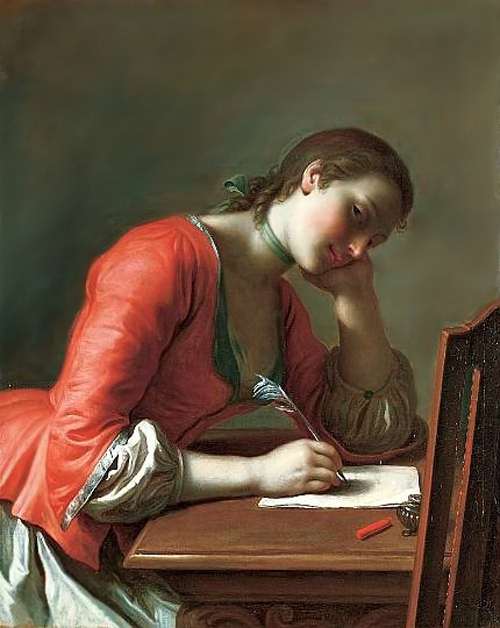 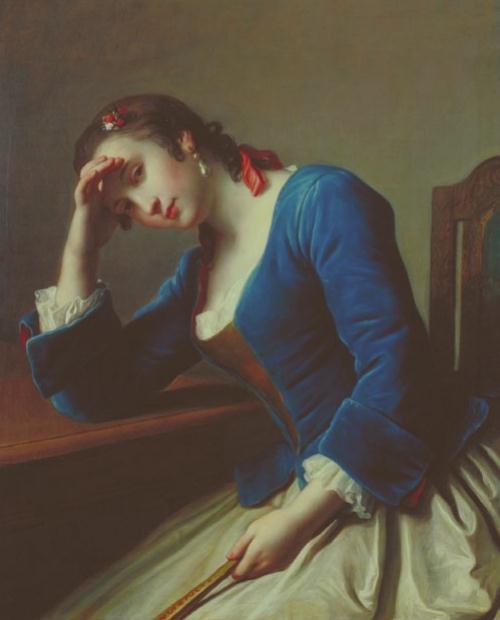 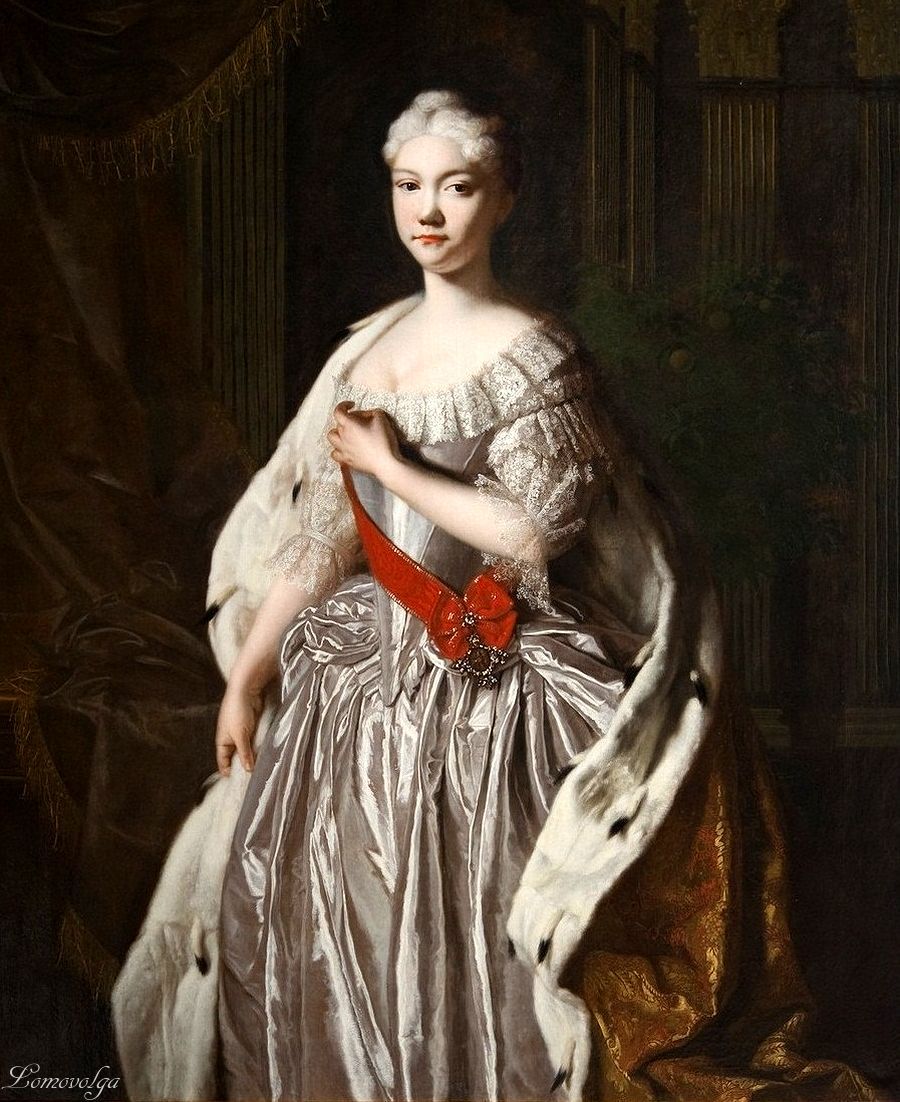 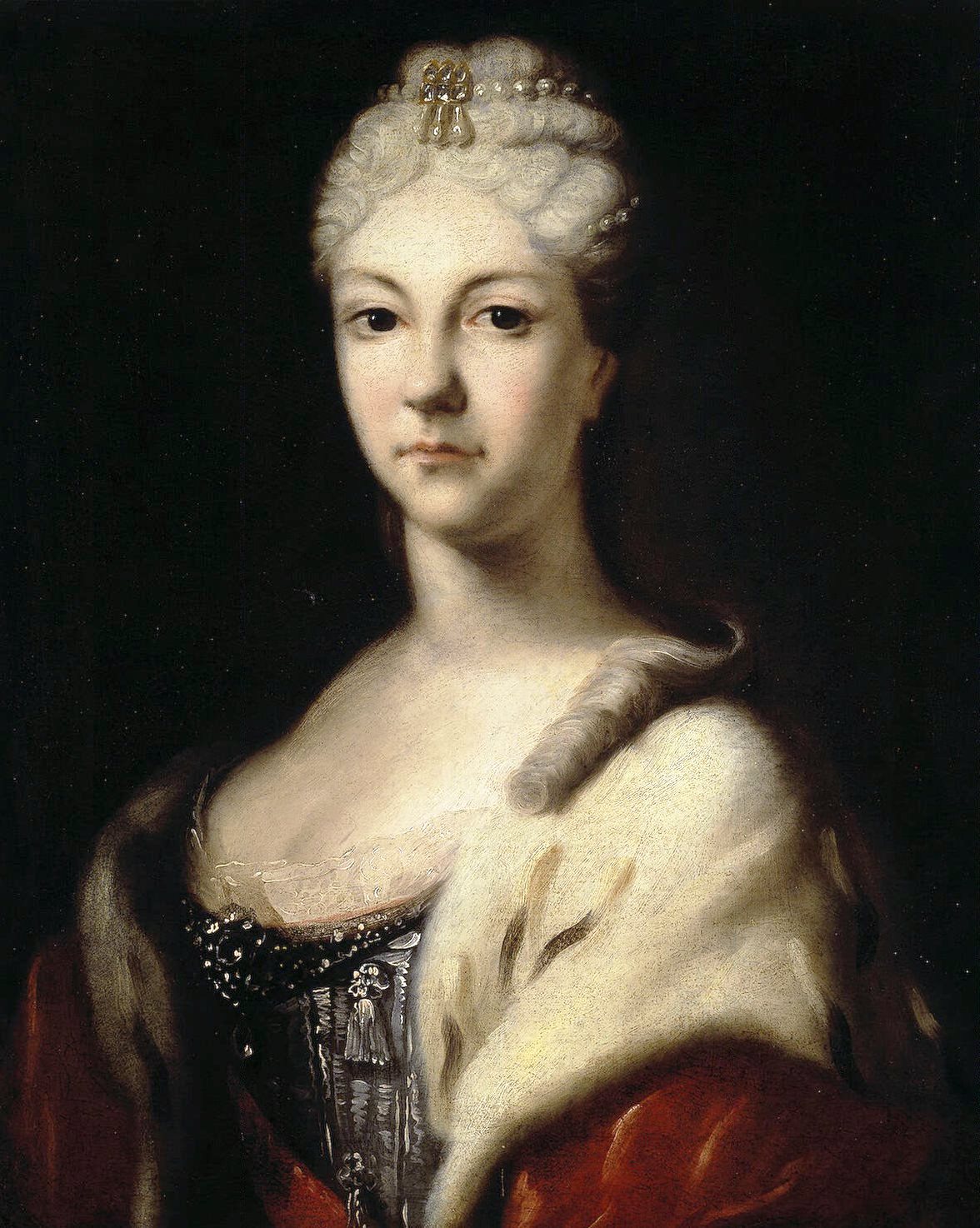 Ivan Nyikitin, 1716 előtt
A 18. sz. orosz festői:I. Péter ösztöndíjasai
Iván Nyikitin
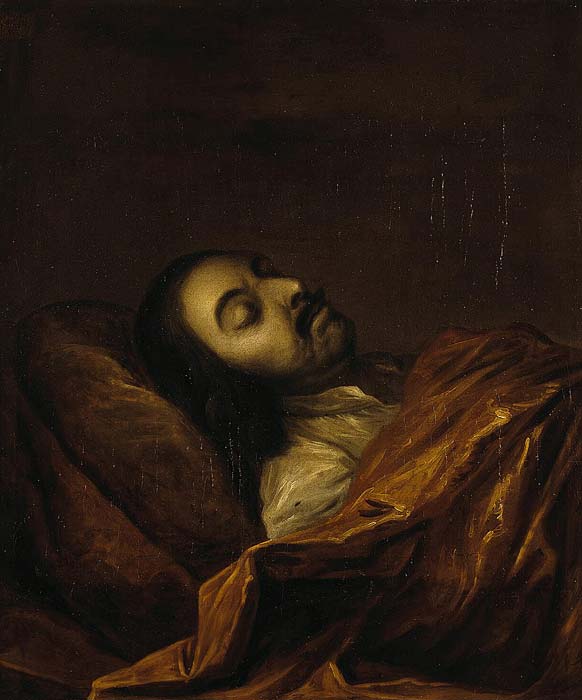 1720-as évek
1725
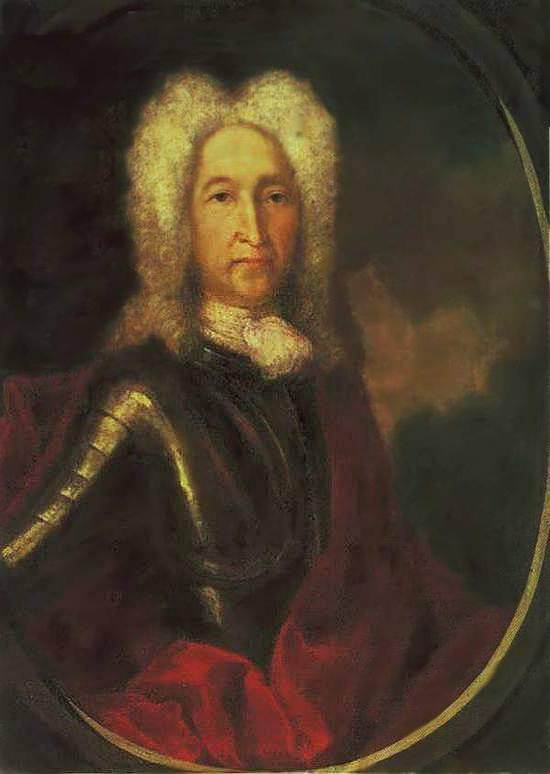 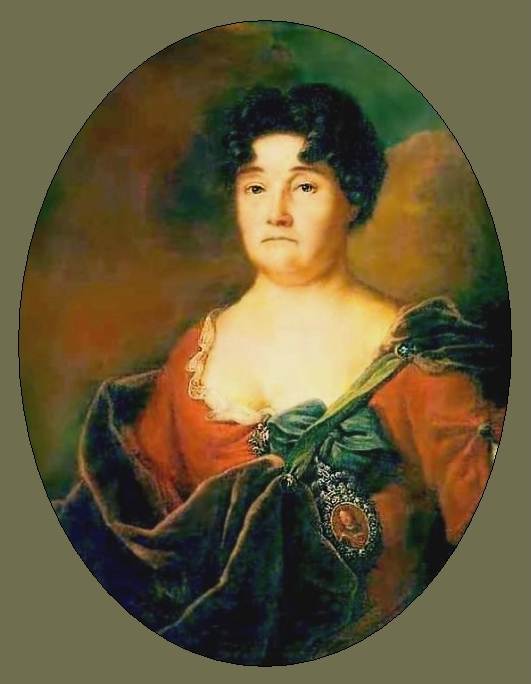 Andrej Matvejev
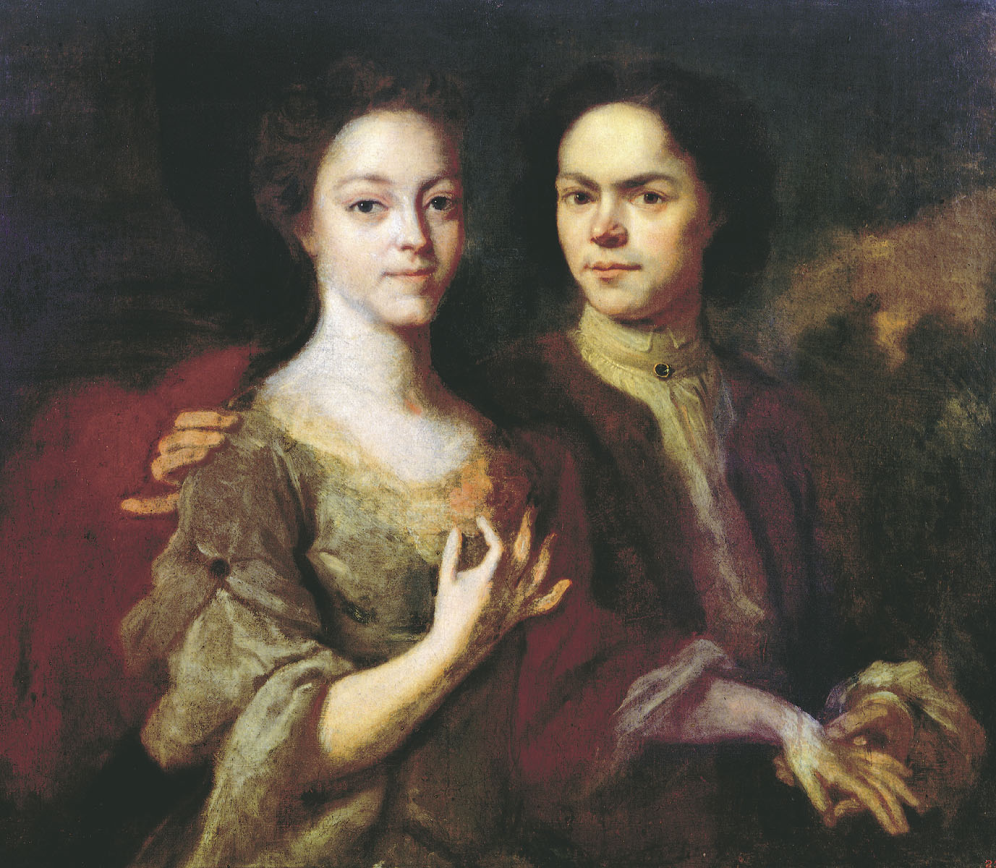 1728
1729
Iván Visnyakov
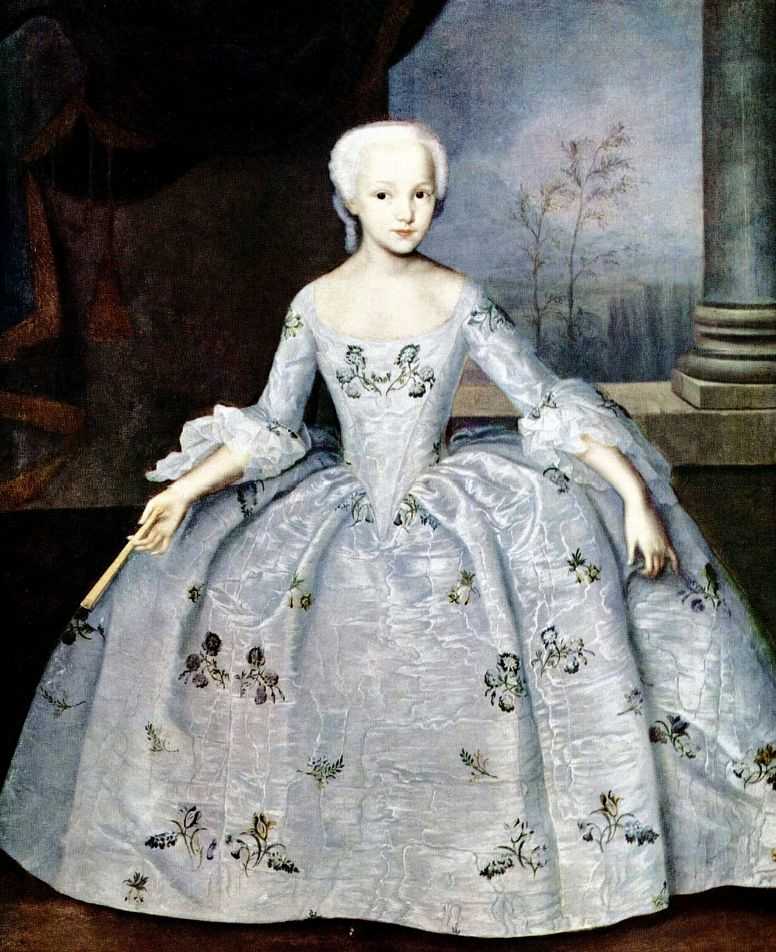 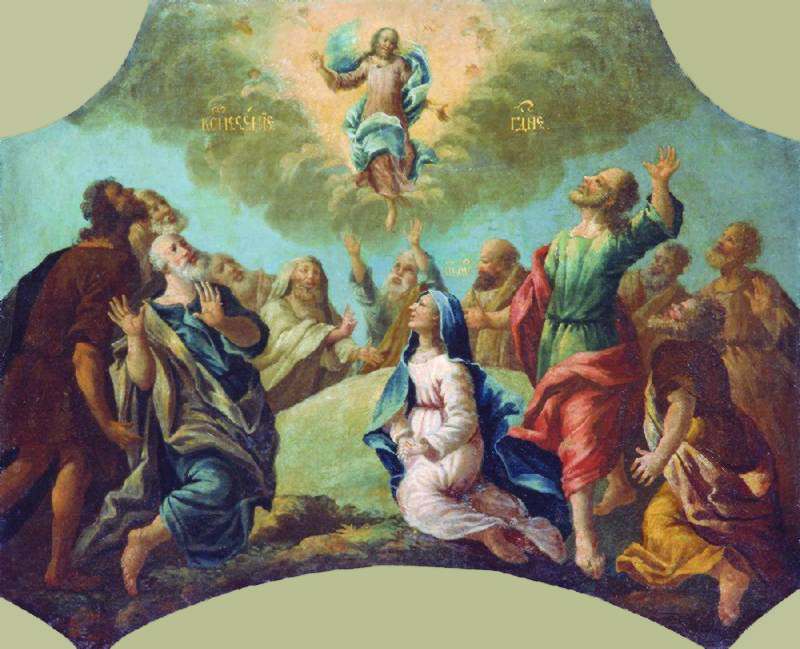 1755 – 56
1749 – 50
Alekszej Antropov
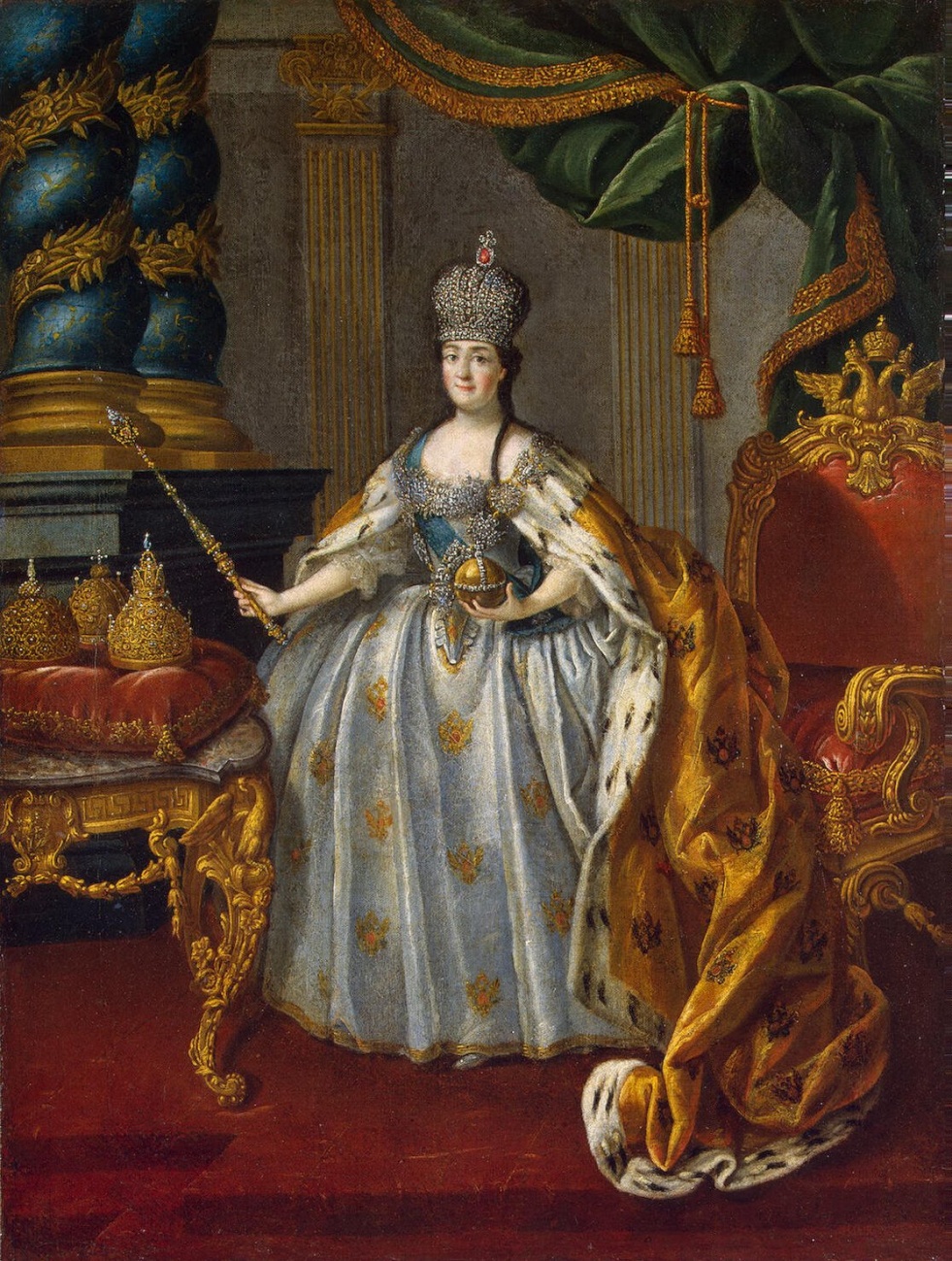 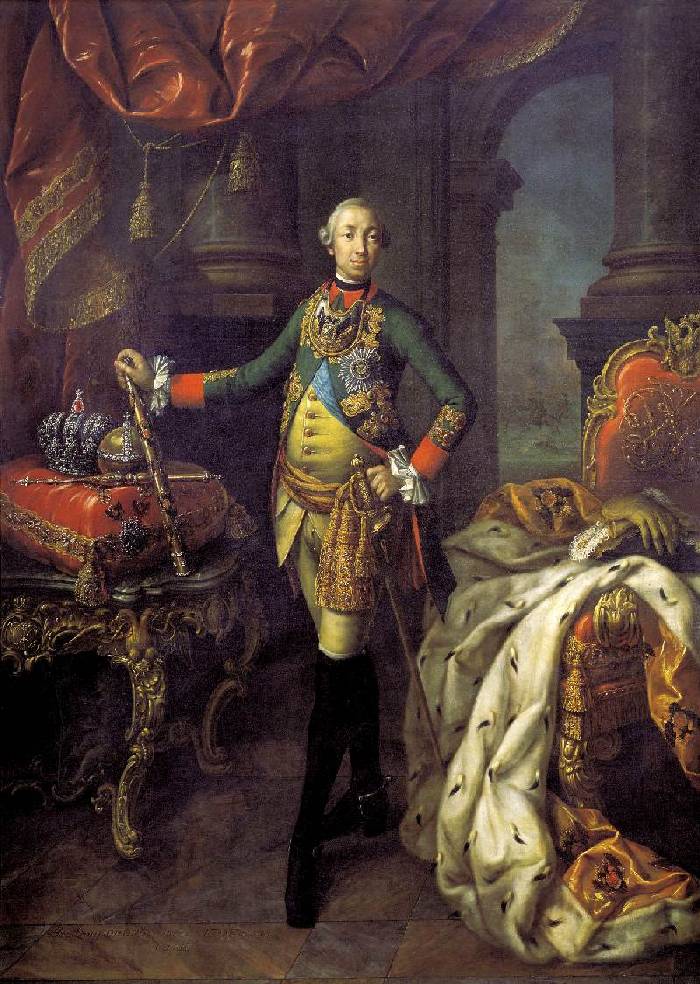 1766 előtt
1762
Iván Argunov
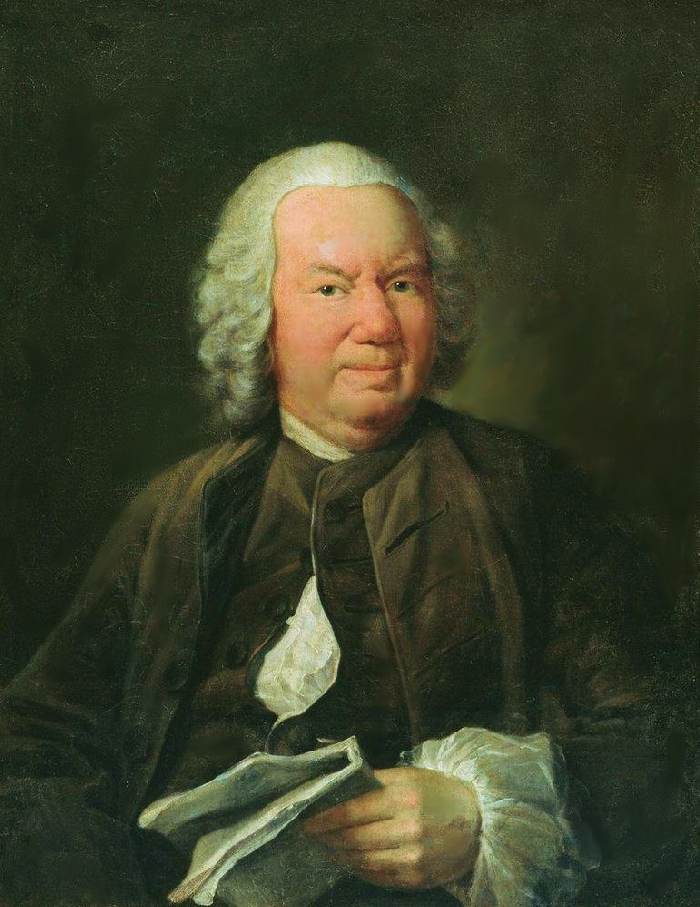 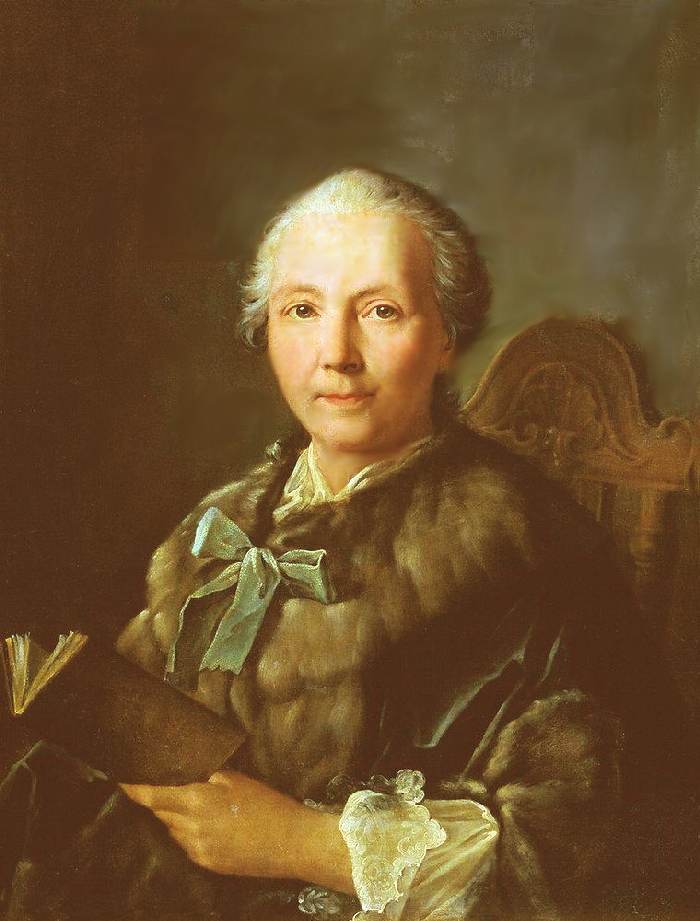 1757
Művészetek Akadémiája (1757)és a történelmi festészete
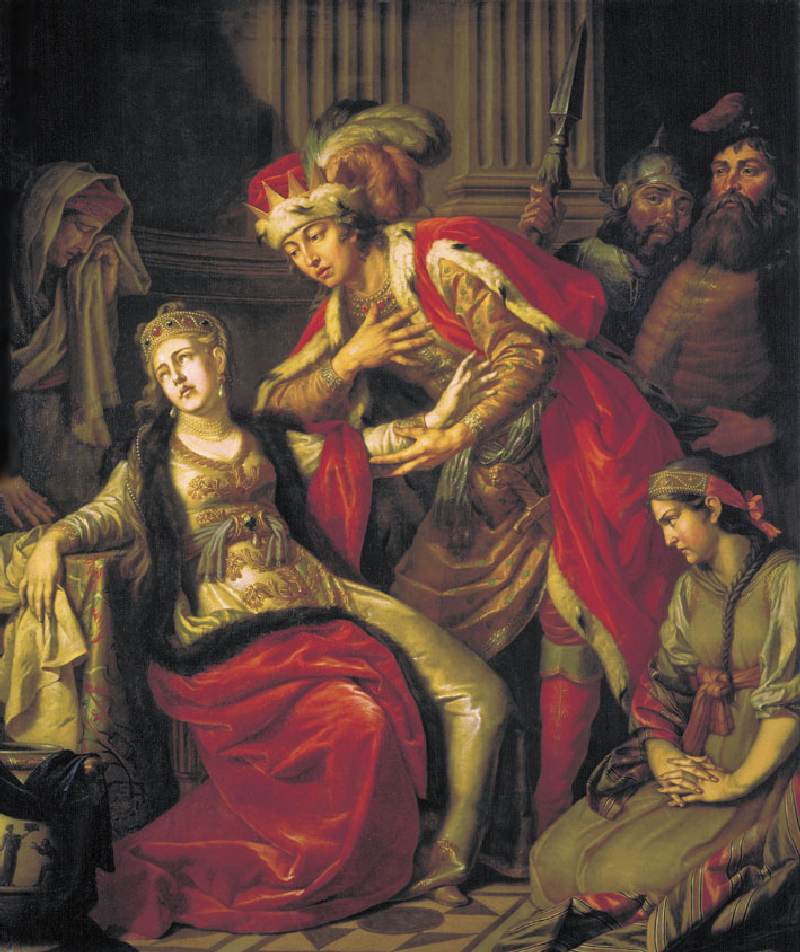 Anton Loszenko
1762
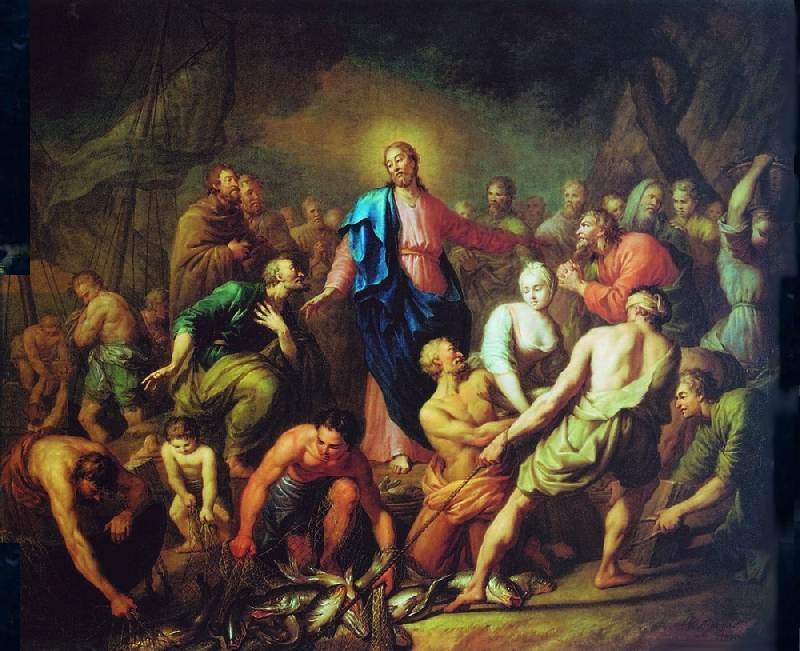 1770
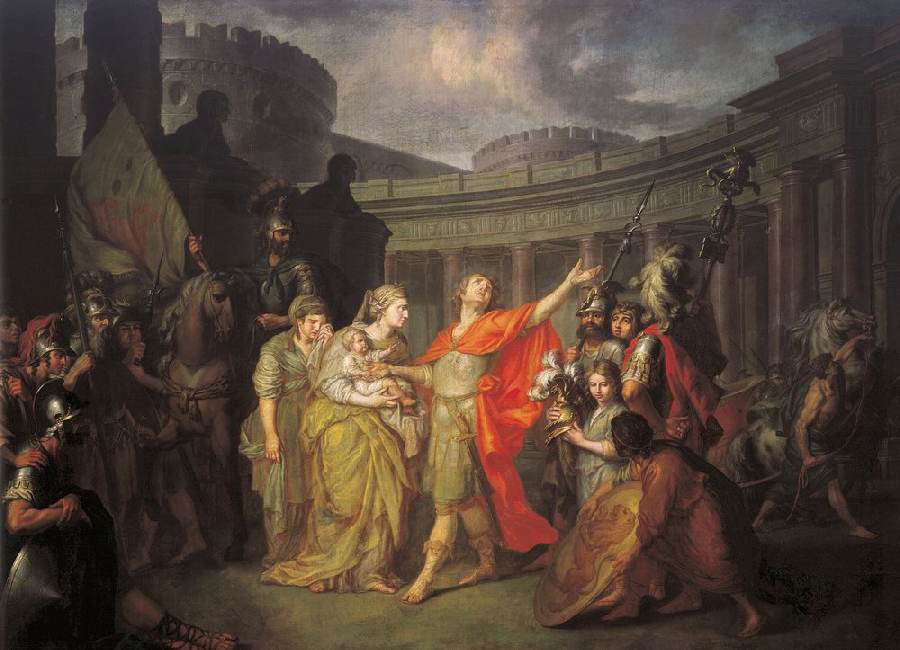 1760-as évek
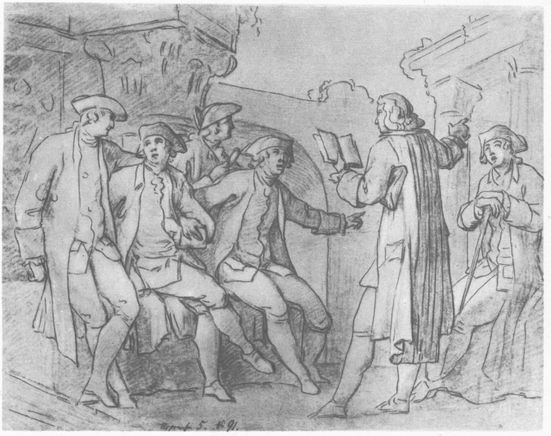 1773
Grigorij Ugrjumov
Pjotr  Szokolov
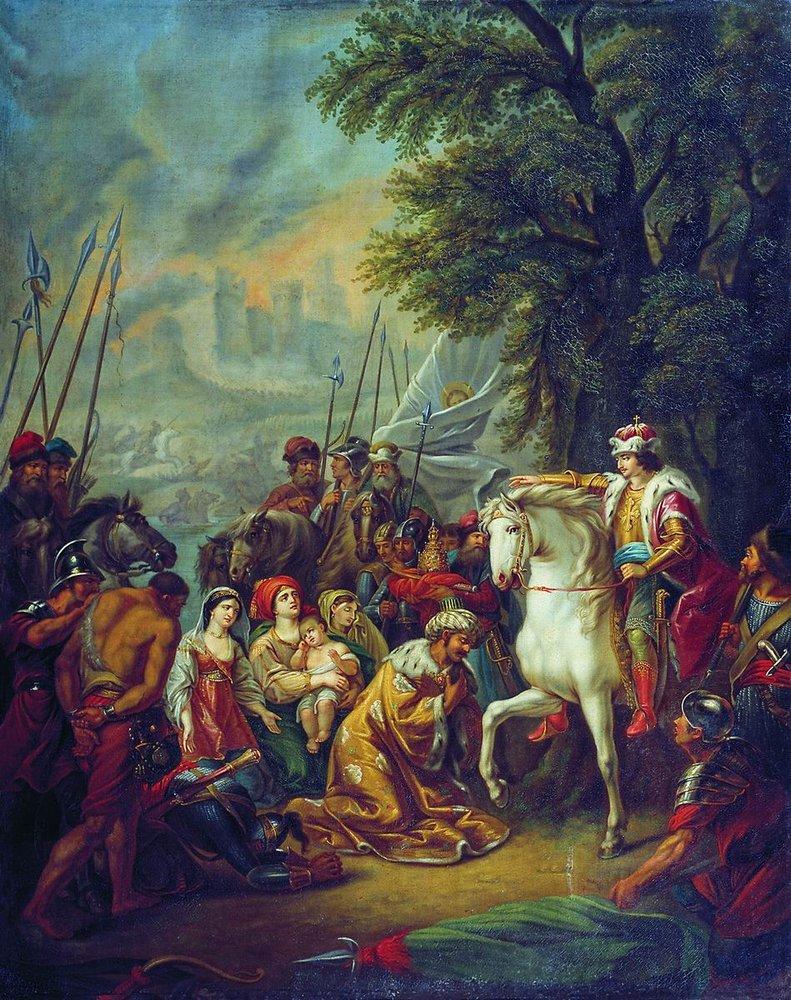 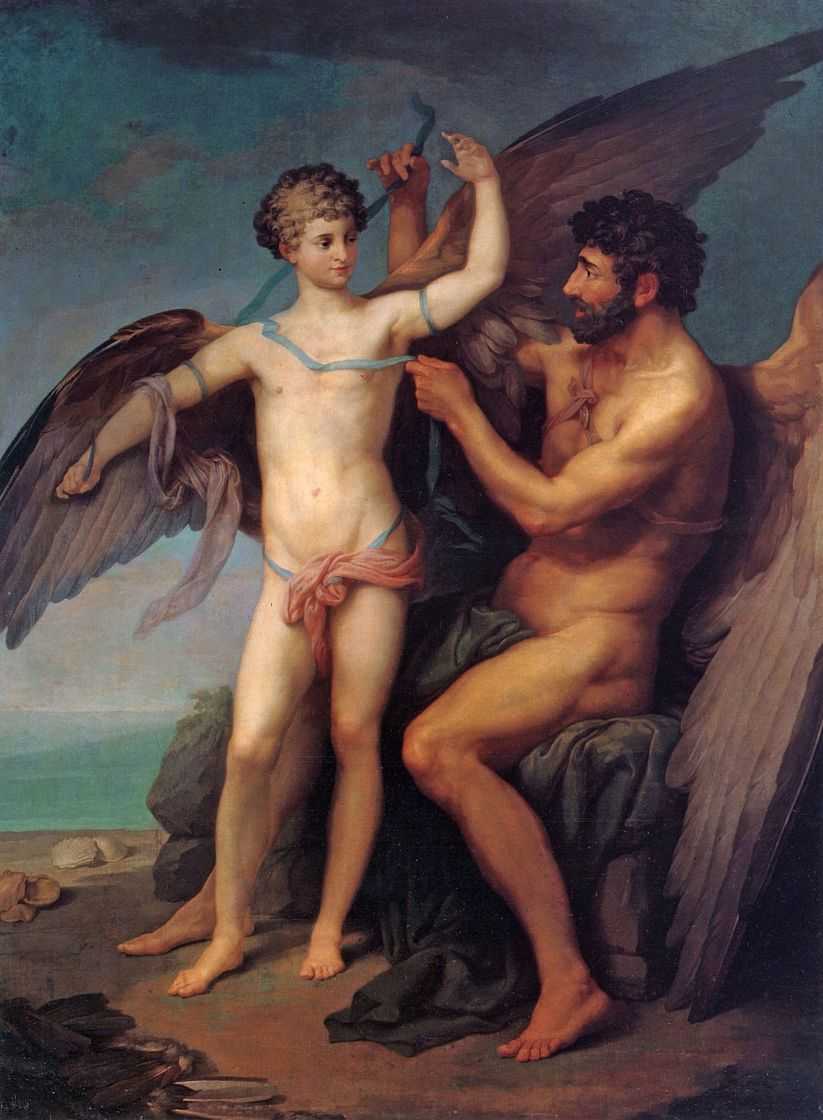 1782
1800. előtt